Black History Brain Bowl 2018
And the Trophy Goes to…….
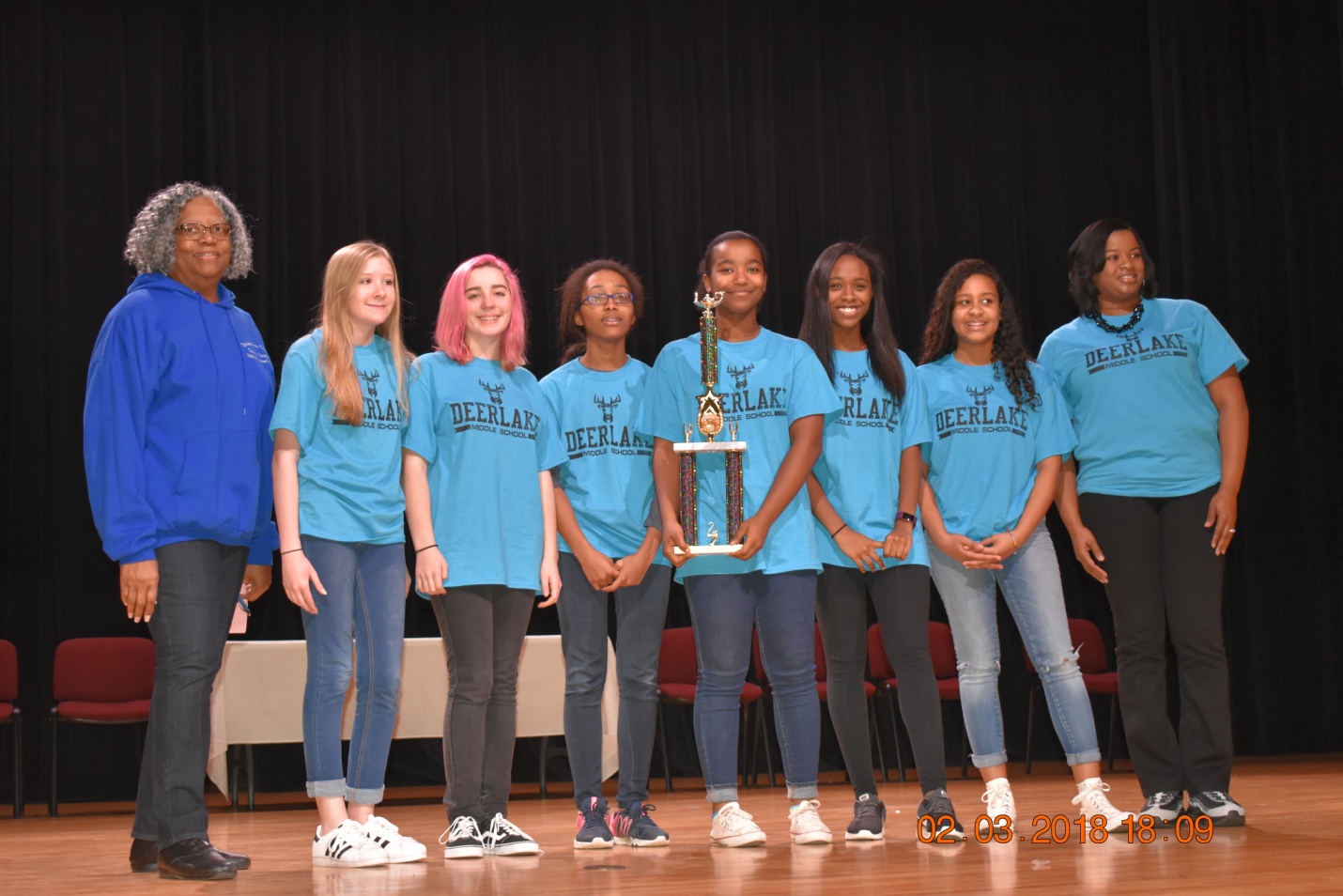 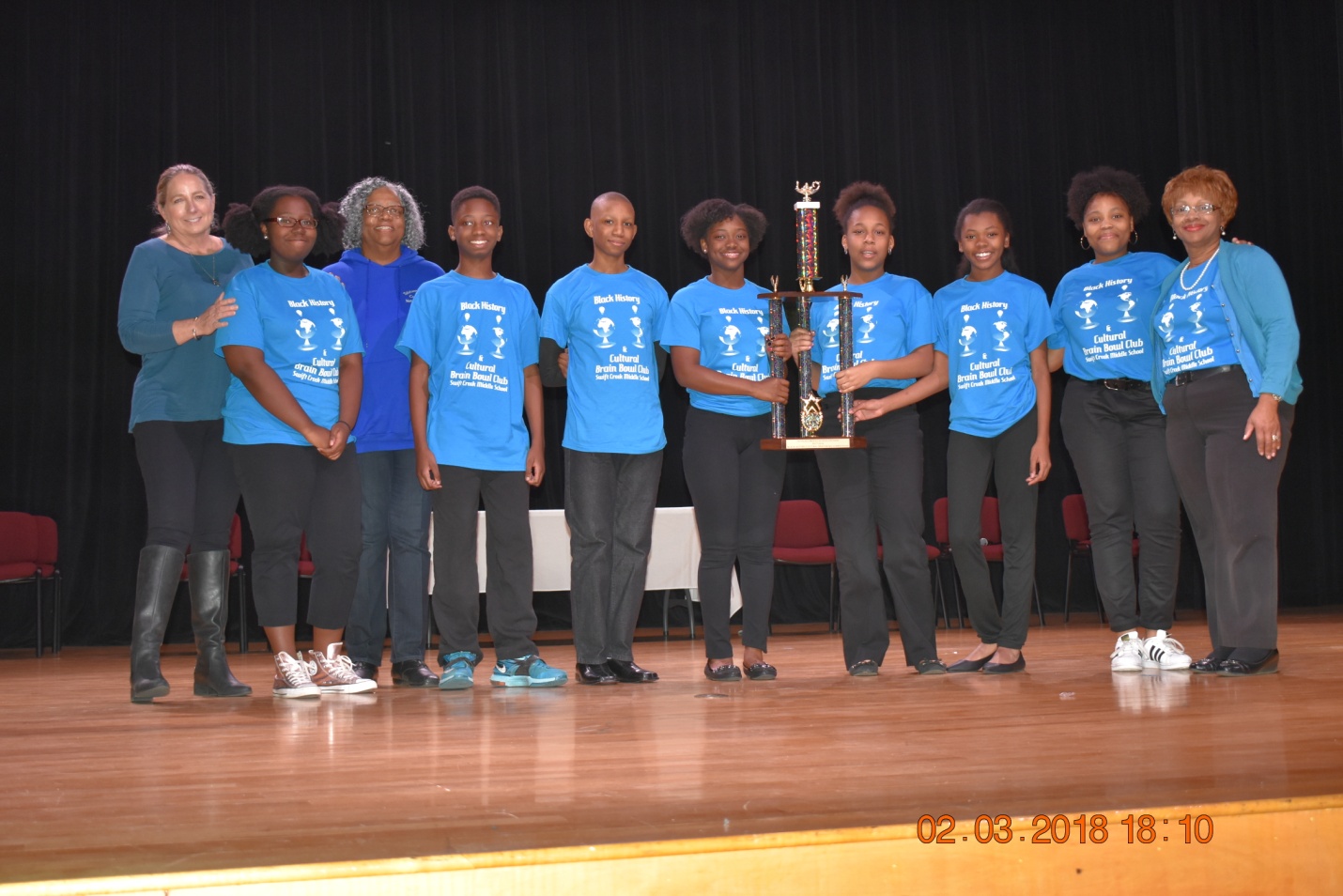 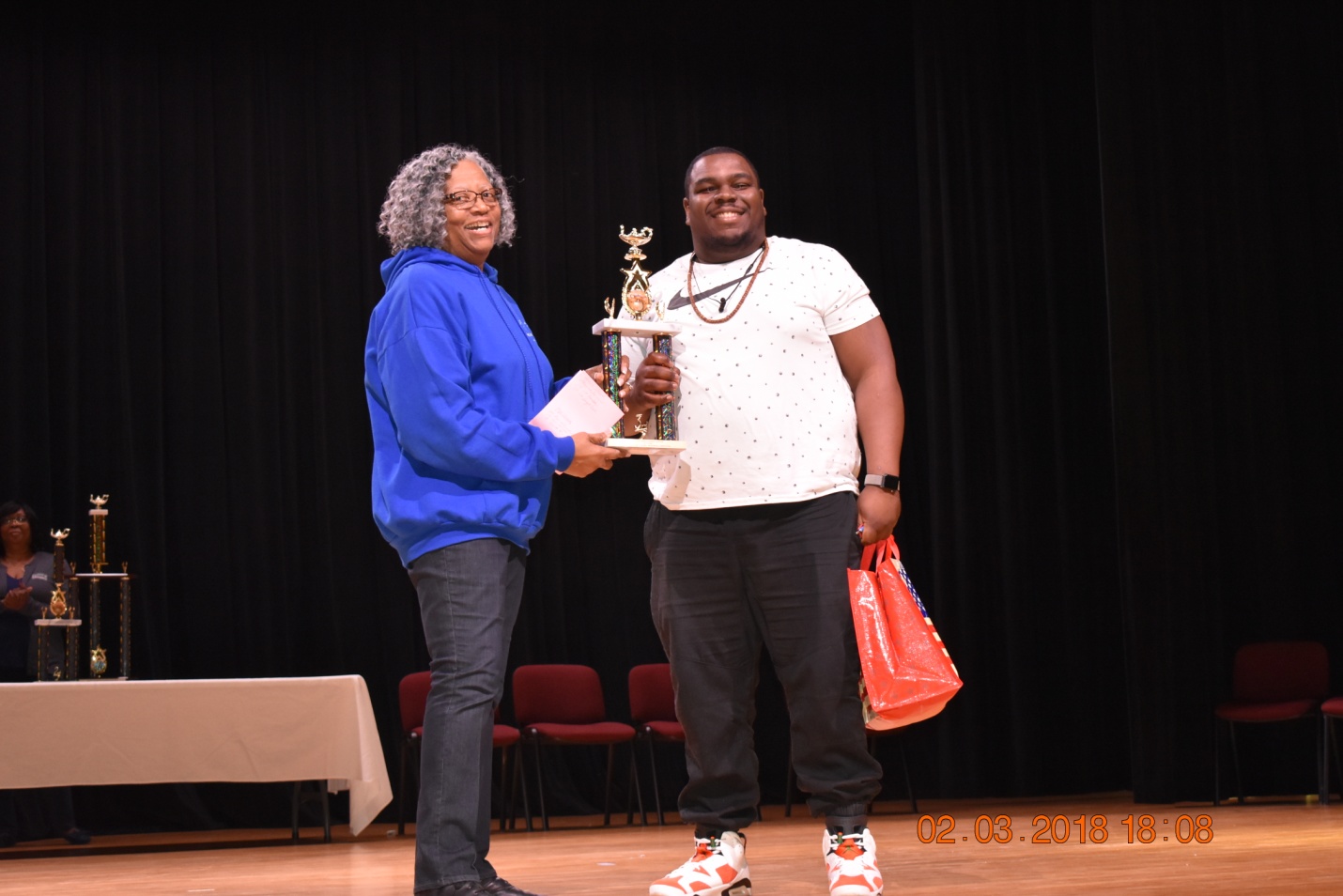 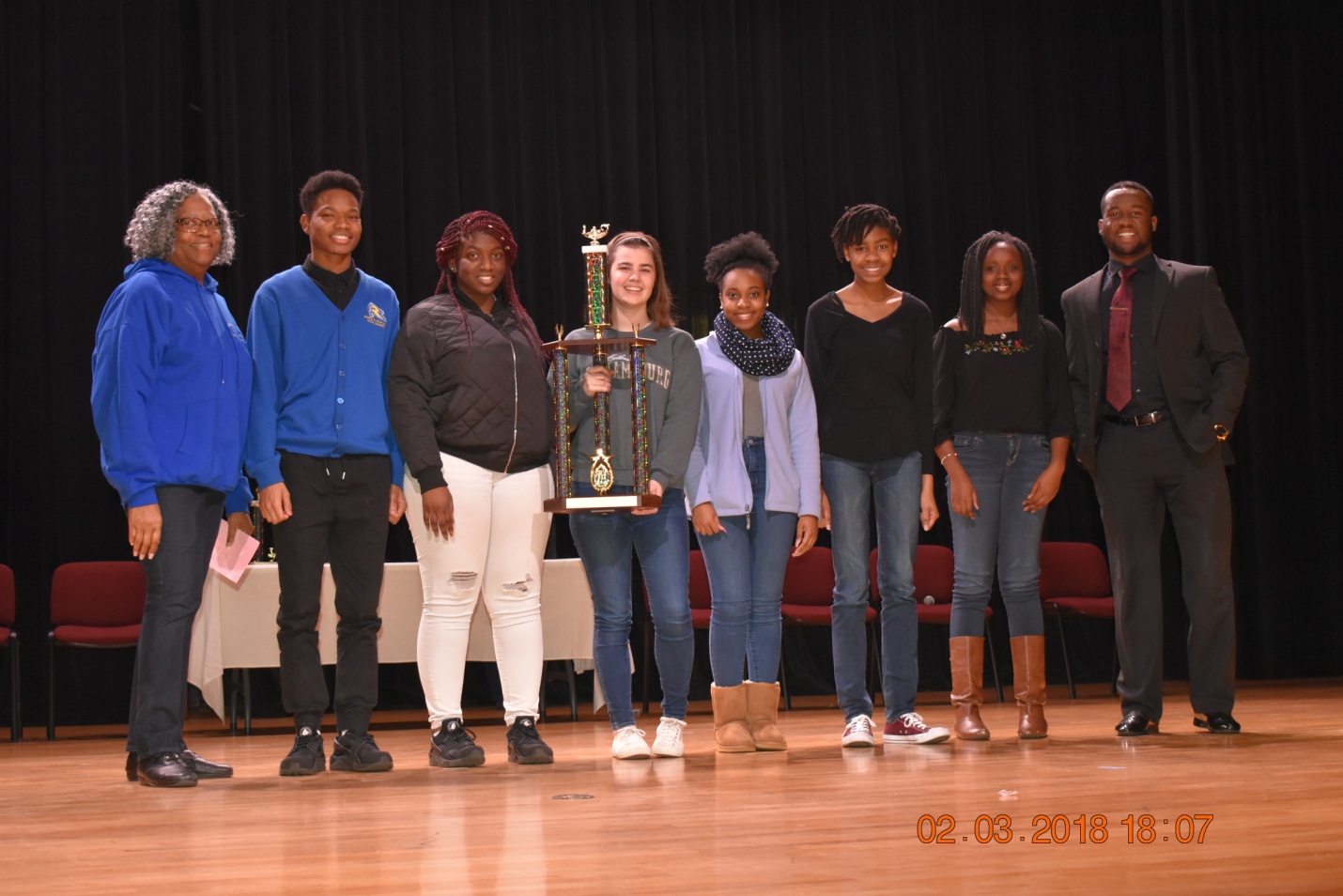 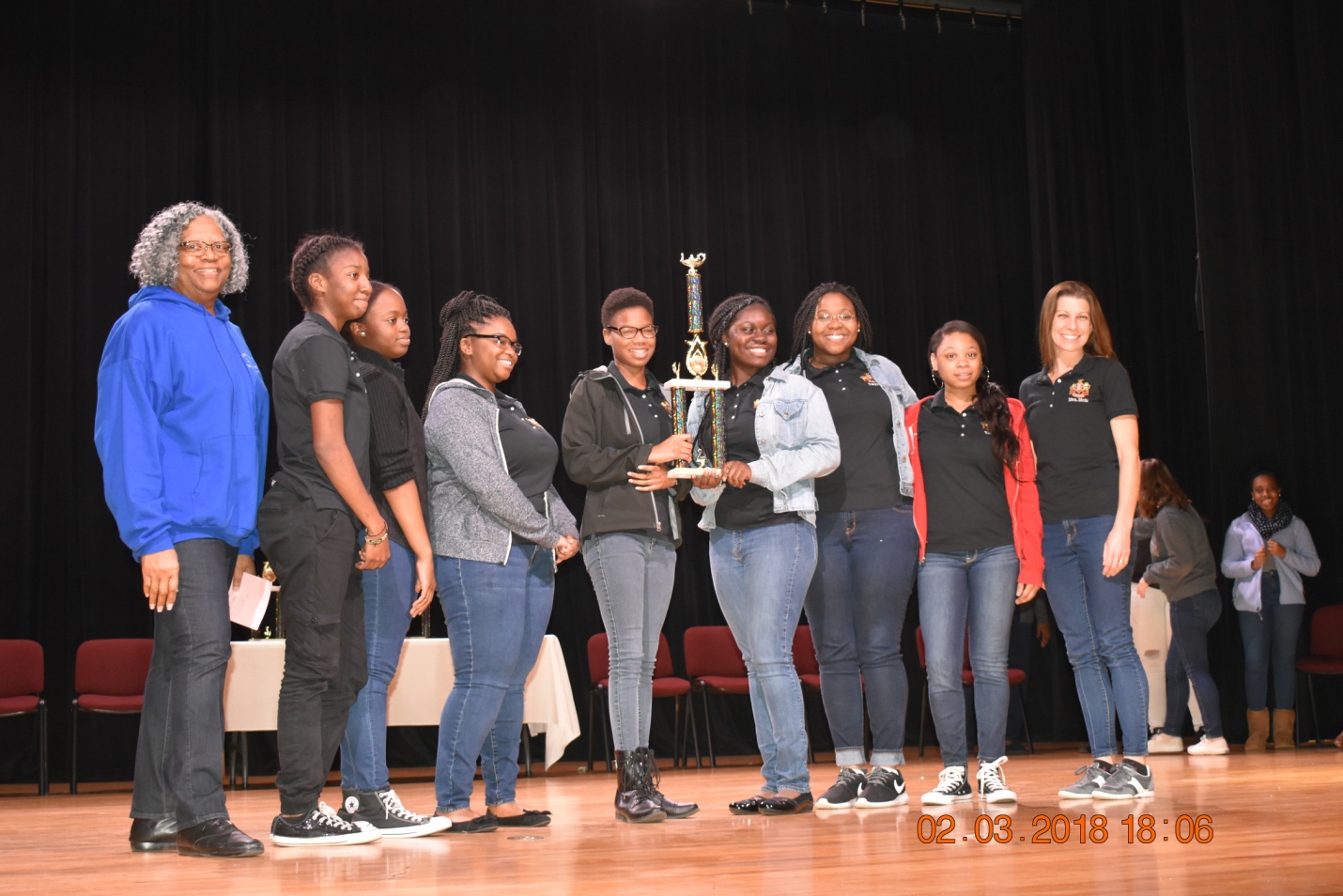